Welcome!
MiniPlay goes here.
‹#›
‹#›
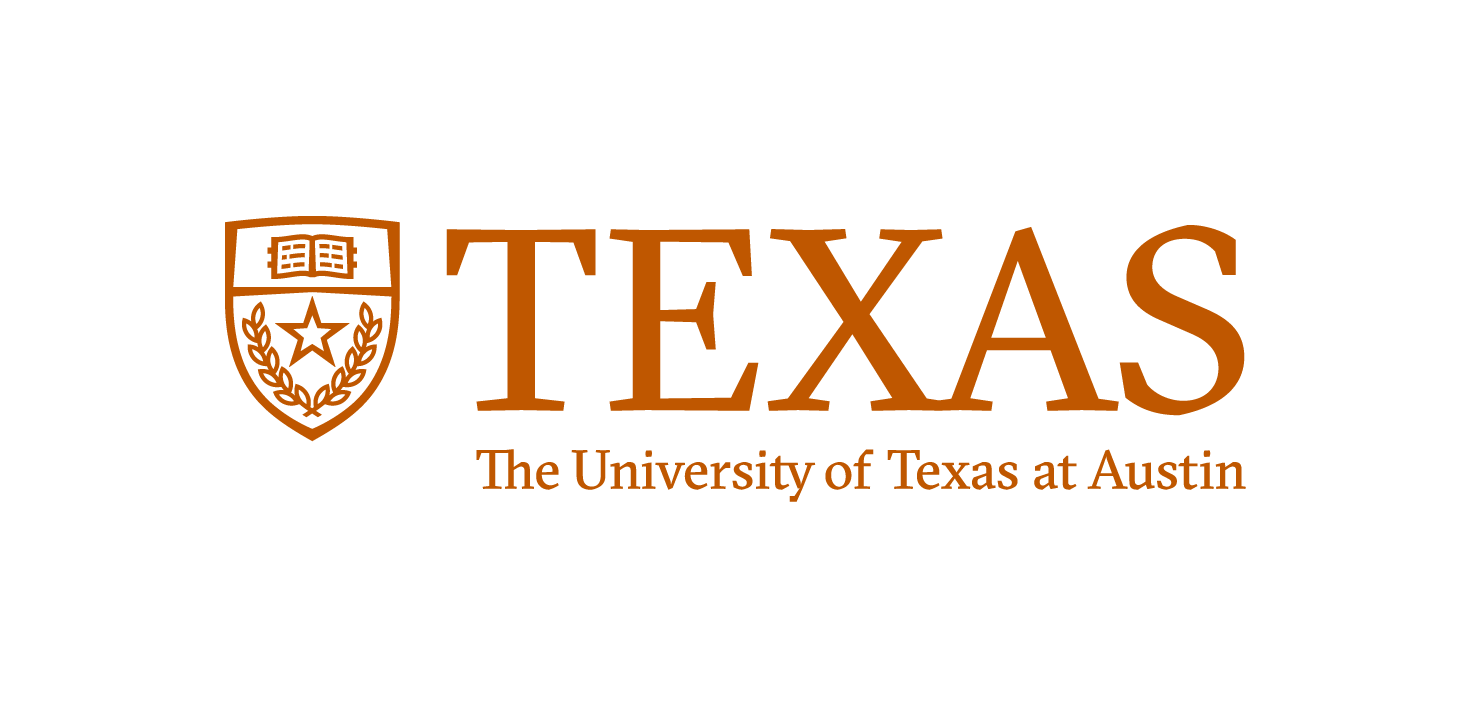 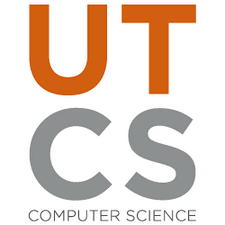 6.4 Advanced File Processing
PROFESSOR RAMSEY
GDC 6.318
ramsey@cs.utexas.edu
Announcements
TBD
‹#›
Mid-Semester Survey
The TAs and I want to know how it is going. 
Each semester, course updates come from this survey.
Located in today’s module in Canvas.
Based on the Agile debrief practice.
Also includes survey about Imposter Syndrome.
Read the instructions to get an easy quiz grade.
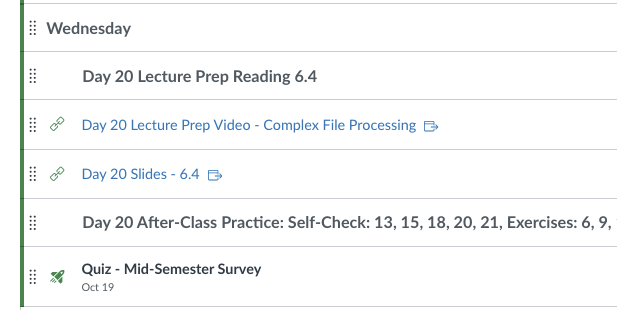 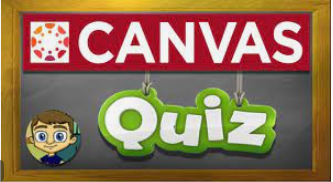 6.3 Quiz
6.4 
Advanced File Processing
Demo
Demo 1
What is happening?
‹#›
Demo Code
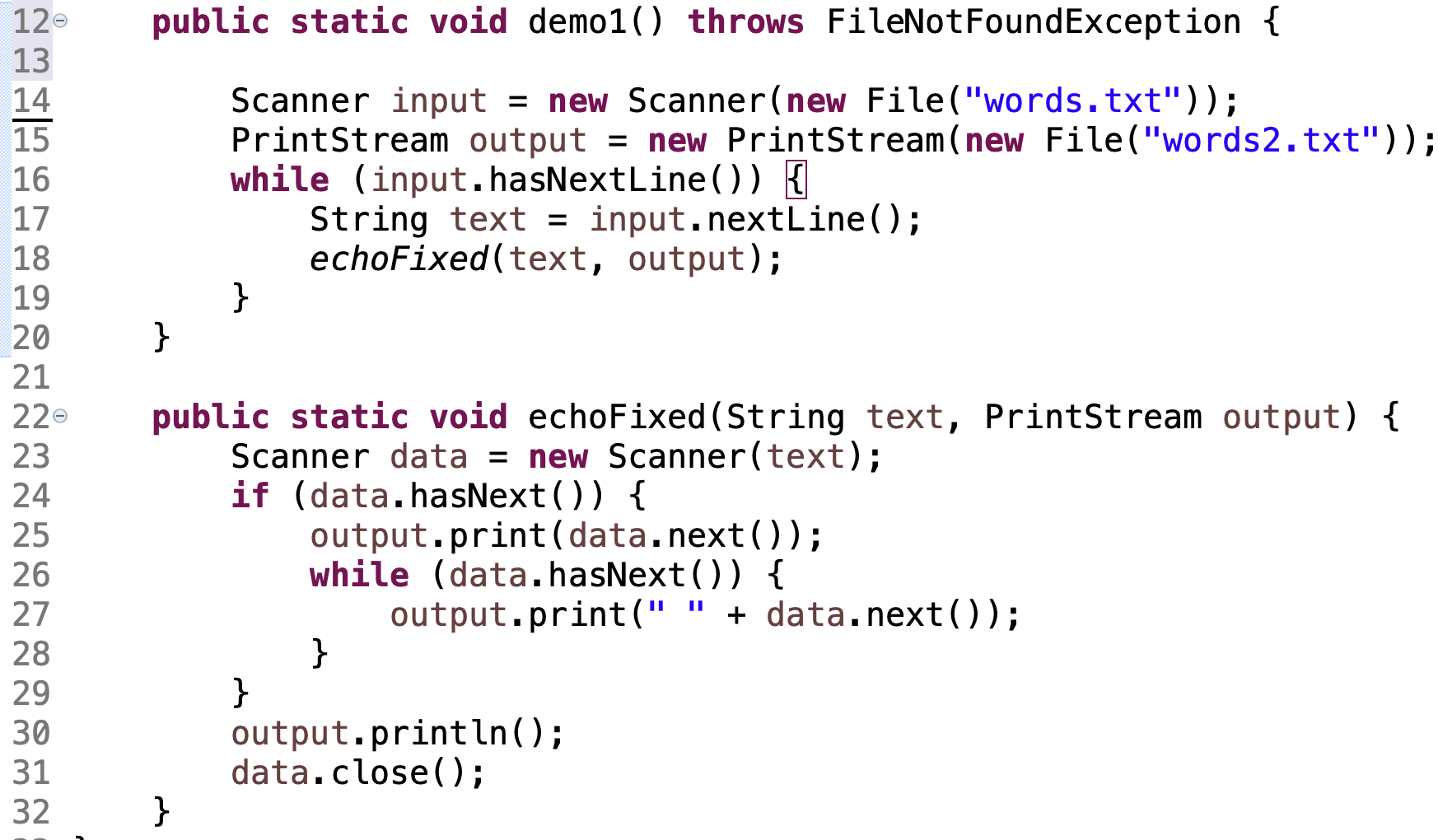 Mystery Solved
words.txt



words2.txt
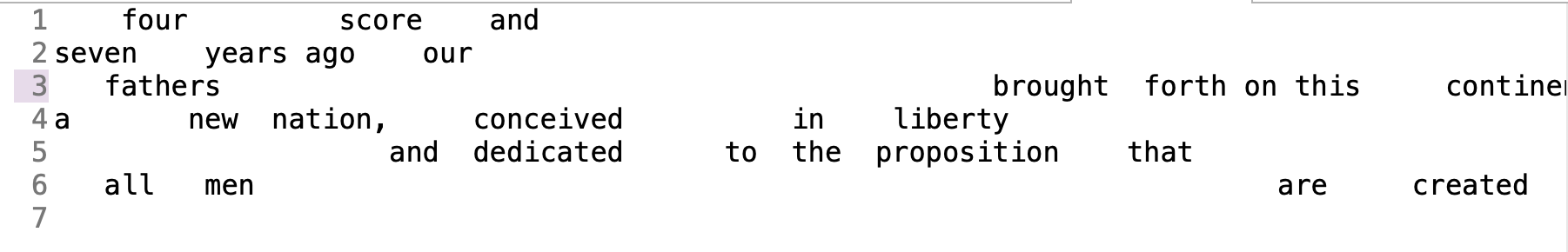 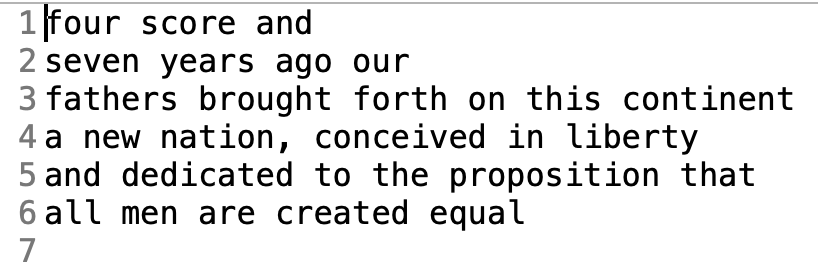 File Output
PrintStream: An object in the java.io package that lets you print output to a destination such as a file.

Any methods you have used on System.out(such as print, println) will work on a PrintStream.


PrintStream name = new PrintStream(new File("file name"));

Example:
PrintStream output = new PrintStream(new File("out.txt"));
output.println("Hello, file!");
output.println("This is a second line of output.");
PrintStream Details
If the given file does not exist, it is created.
If the given file already exists, it is overwritten.
The output you print appears in a file, not on the console. You will have to open the file with an editor to see it.
Do not open the same file for both reading (Scanner)and writing (PrintStream) at the same time. This will overwrite your input file with an empty file (0 bytes).
All Scanners and PrintStreams - open and close one time.
Demo
Demo 2
Change Song Stats to print to a file.
‹#›
Demo Code
Change this:


to this:
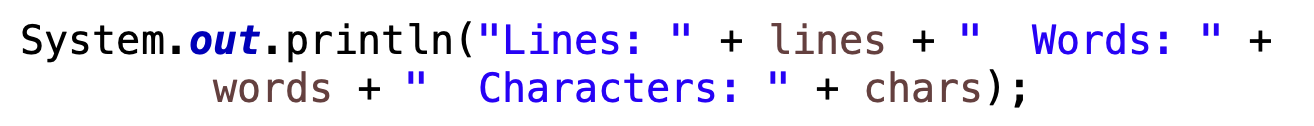 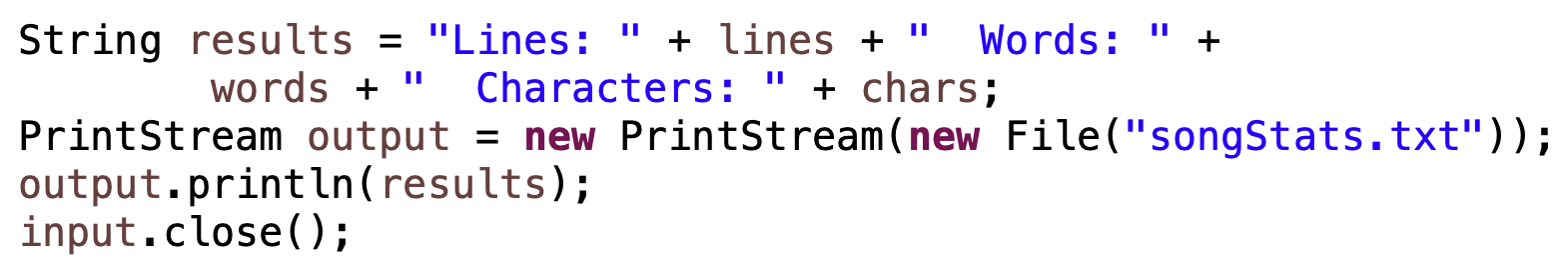 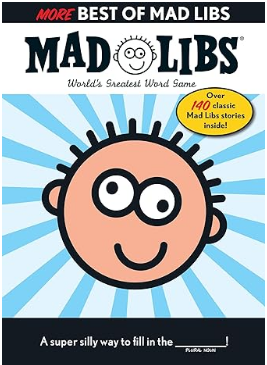 Mad Libs
Give me a:
adjective
verb
adjective
noun
verb
adjective
noun
adjective
adjective
noun
noun
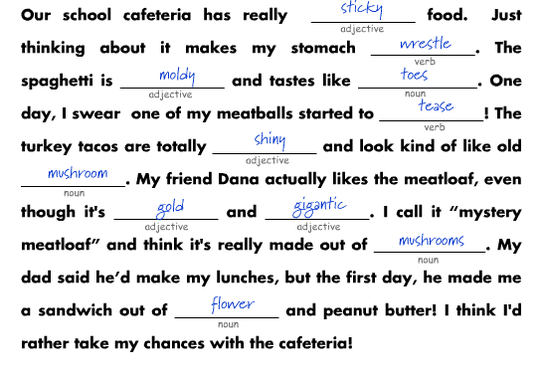 Our Own Mad Lib
Demo 3 - Create Mad Lib
Use program to create Star Wars Mad Lib.

Review input and output files.
Review program structure. 
(See next slide.)
Demo
‹#›
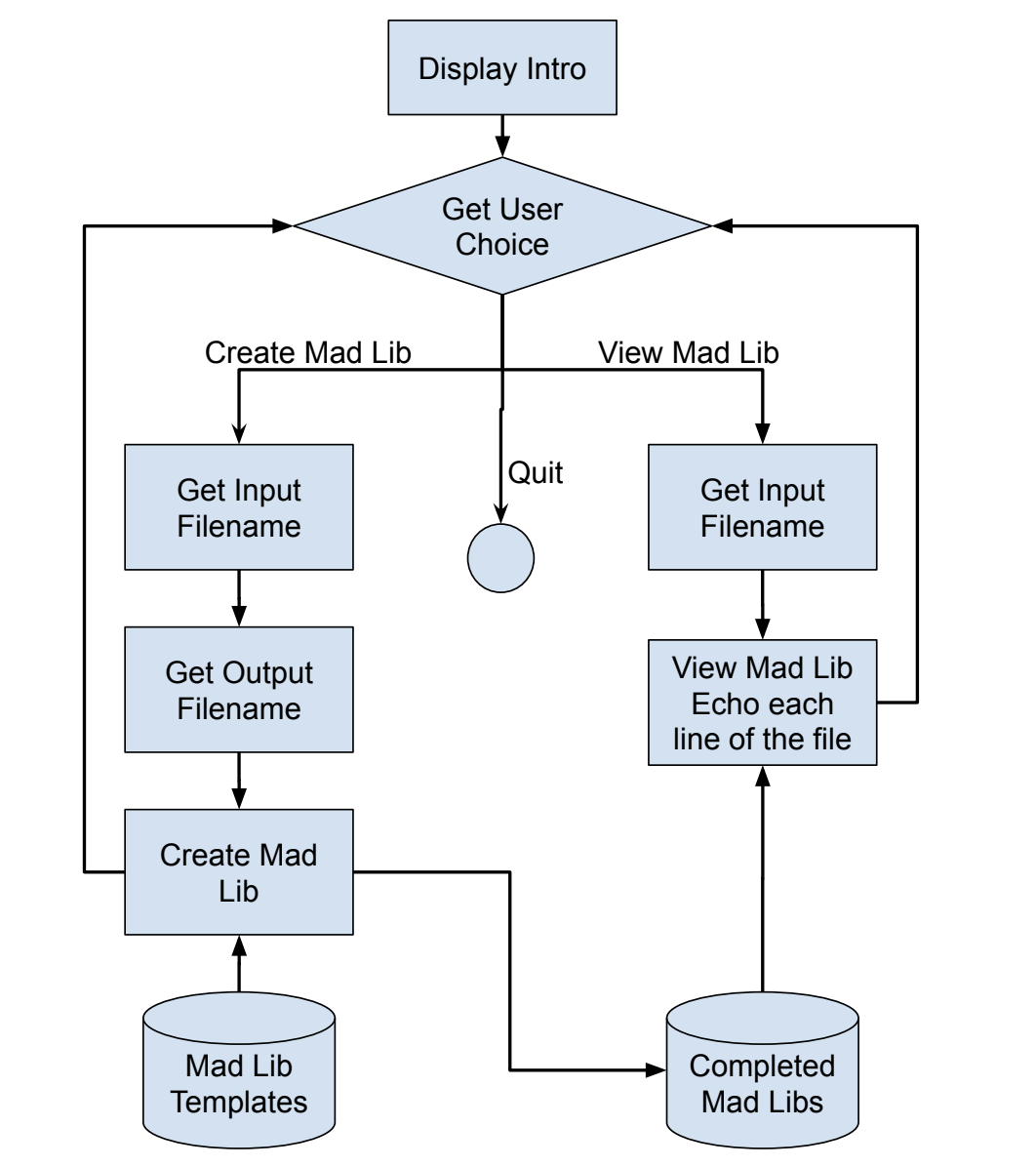 MadLib.java

(Questionable) 
High-level design
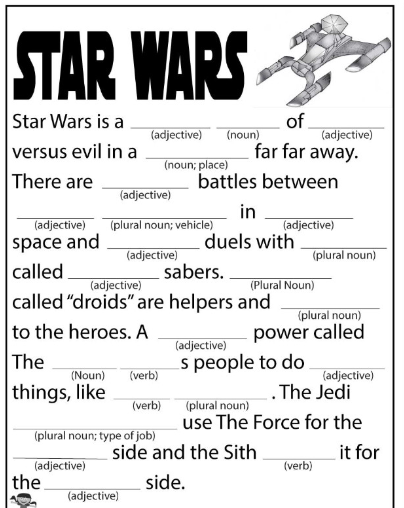 In-Class Practice
MadLibStart.java
finish createMadLib()
design on Doc Cam first
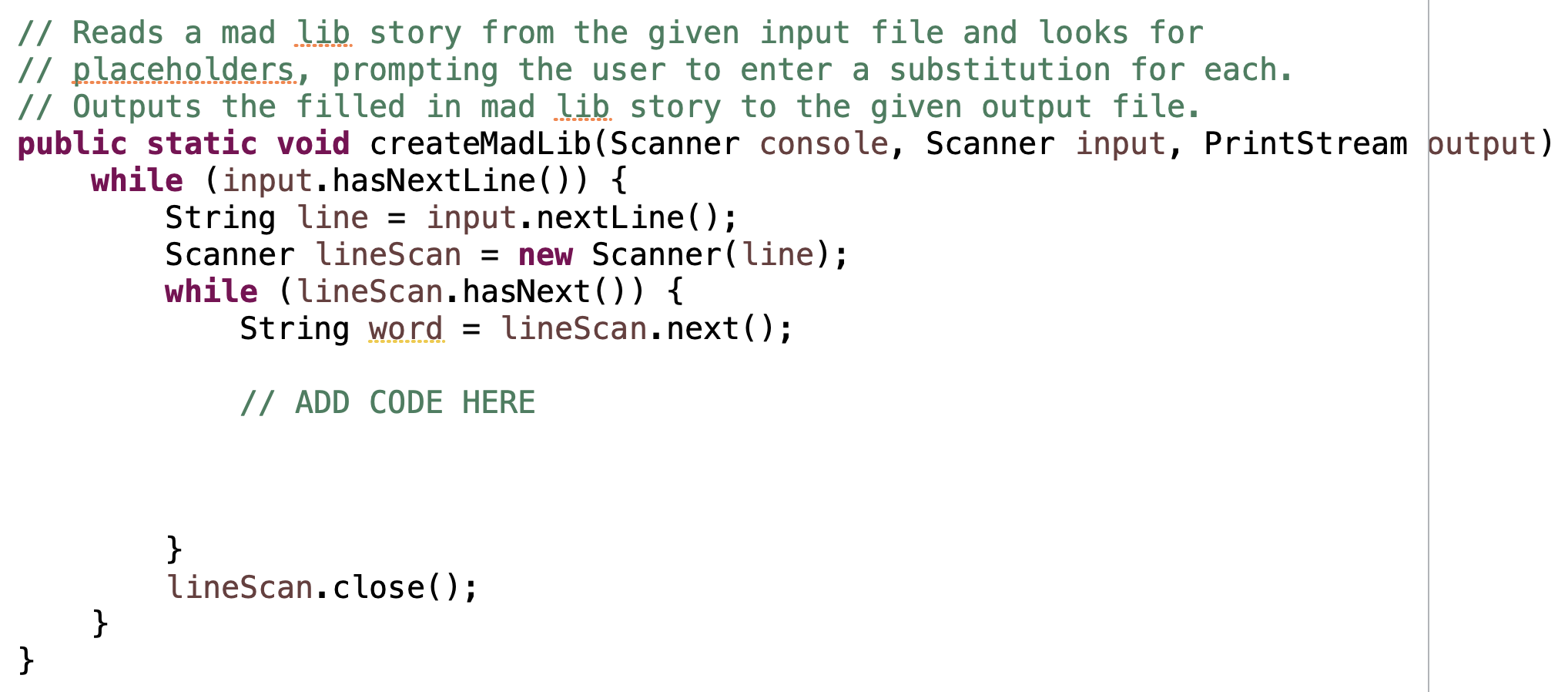 ‹#›
Solution
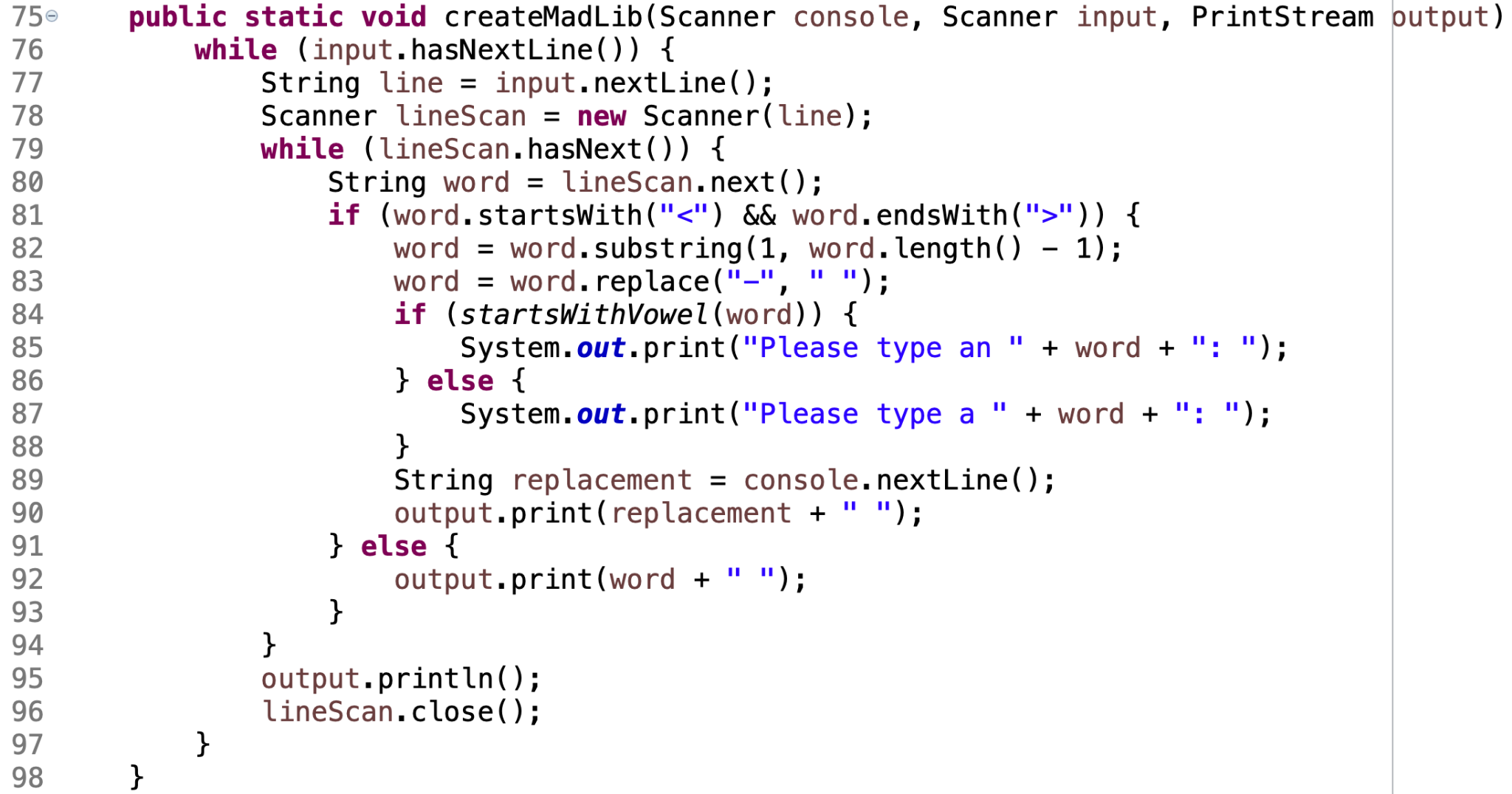 Remember

TBD
You Belong Here
Hi!
‹#›